‘Stepping back from stepping in’
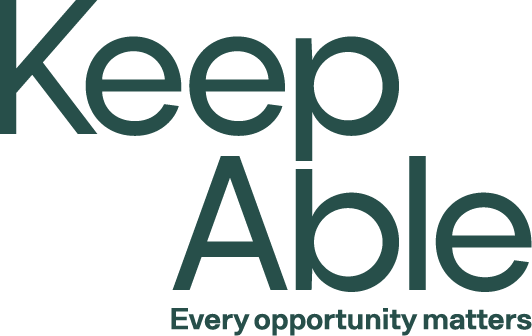 Bite Sized Professional Development
Working with clients and low risk assistive technology
Session objectives
Participants in this session will:
Increase their understanding of what Assistive Technology (AT) is and how it supports people to increase their independence
Be able to identify what Assistive Technology is and when it should be used
Increase confidence in using low risk Assistive Technology with clients
Enhance awareness of when to refer to Allied Health
Enhance awareness of pathways/resources that can assist people to access AT
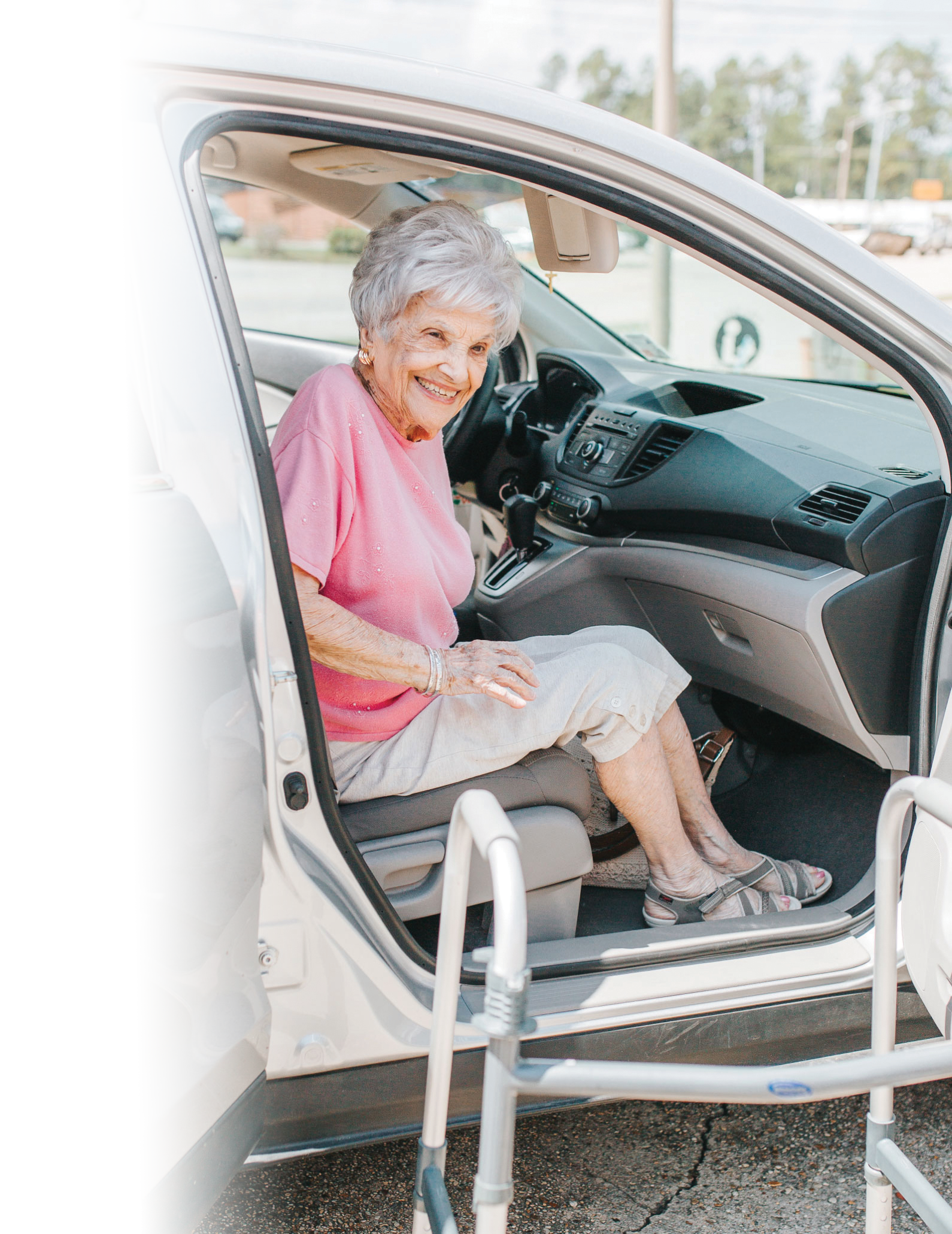 What is Assistive Technology?
The umbrella term given to products and systems that allow individuals to perform tasks that might otherwise be difficult or impossible
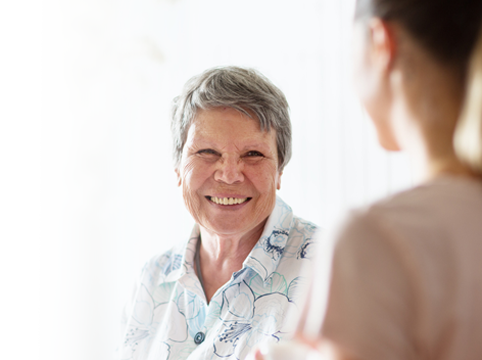 Why is Assistive Technology important?
Our population is ageing, AT is a key factor in healthy ageing 
Maintains or improves individuals' function and independence, promoting wellbeing 
Increases the ease with which tasks can be performed 
Increases safety of tasks that can be performed 
Increases community access 
Reduces need for formal and ongoing care
Enables individuals to live at home and prevent need for residential care
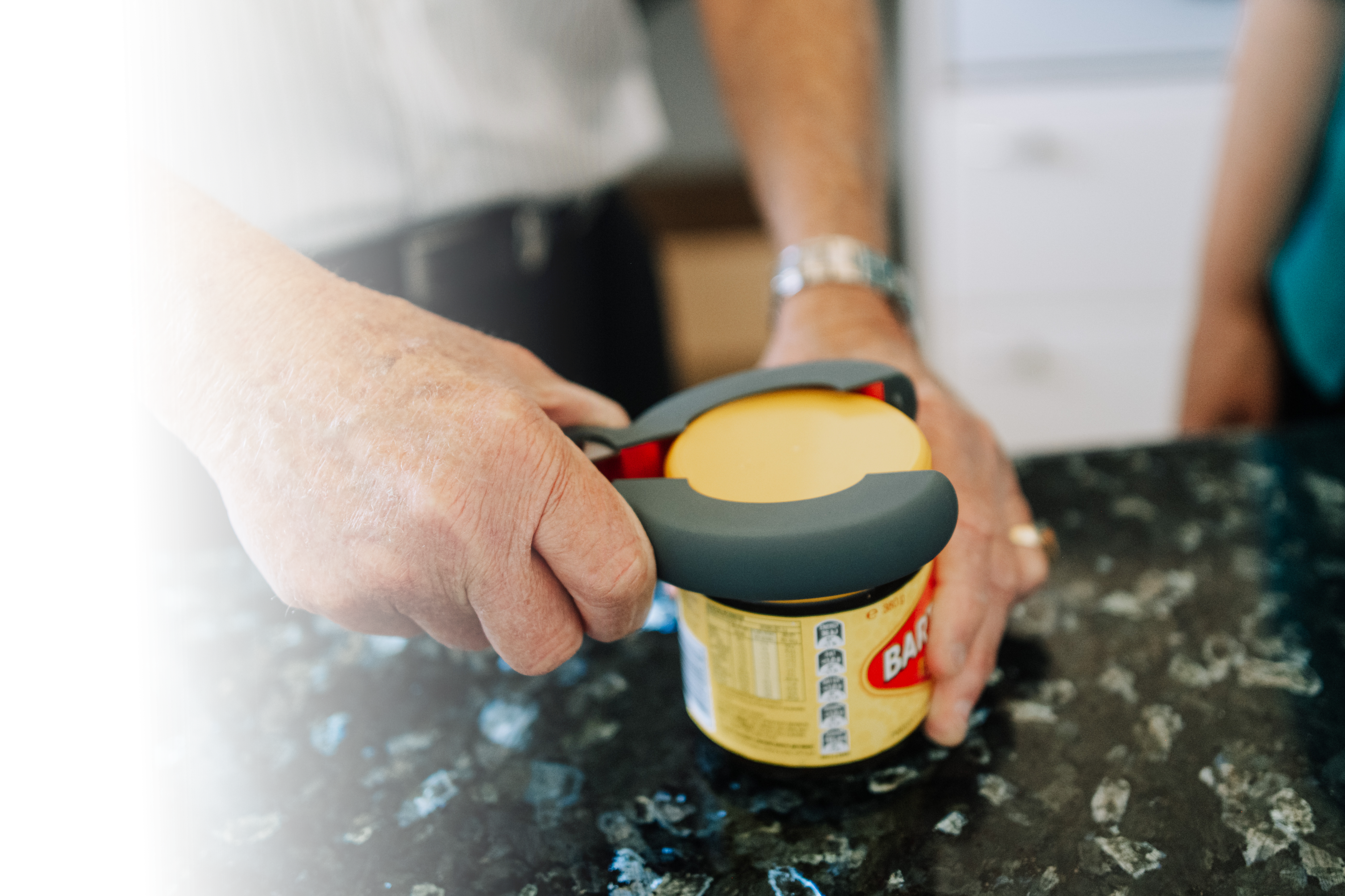 What is low risk Assistive Technology?
Simple aids that support a reablement approach
Modified eating utensils, long handled personal care and cleaning products
Unlikely to result in failure, harm or injury 
Can be purchased by the general public
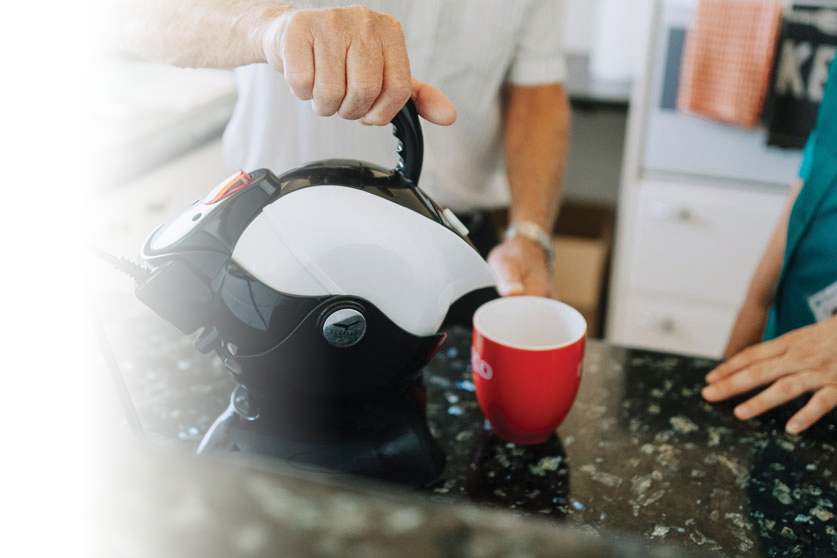 When should Assistive Technology be used?
Help clients achieve their individual goals
When learning or re-learning skills have not been successful 
To find ways around a difficulty 
To reduce reliance on another person 
An Allied Health Professional has recommended it
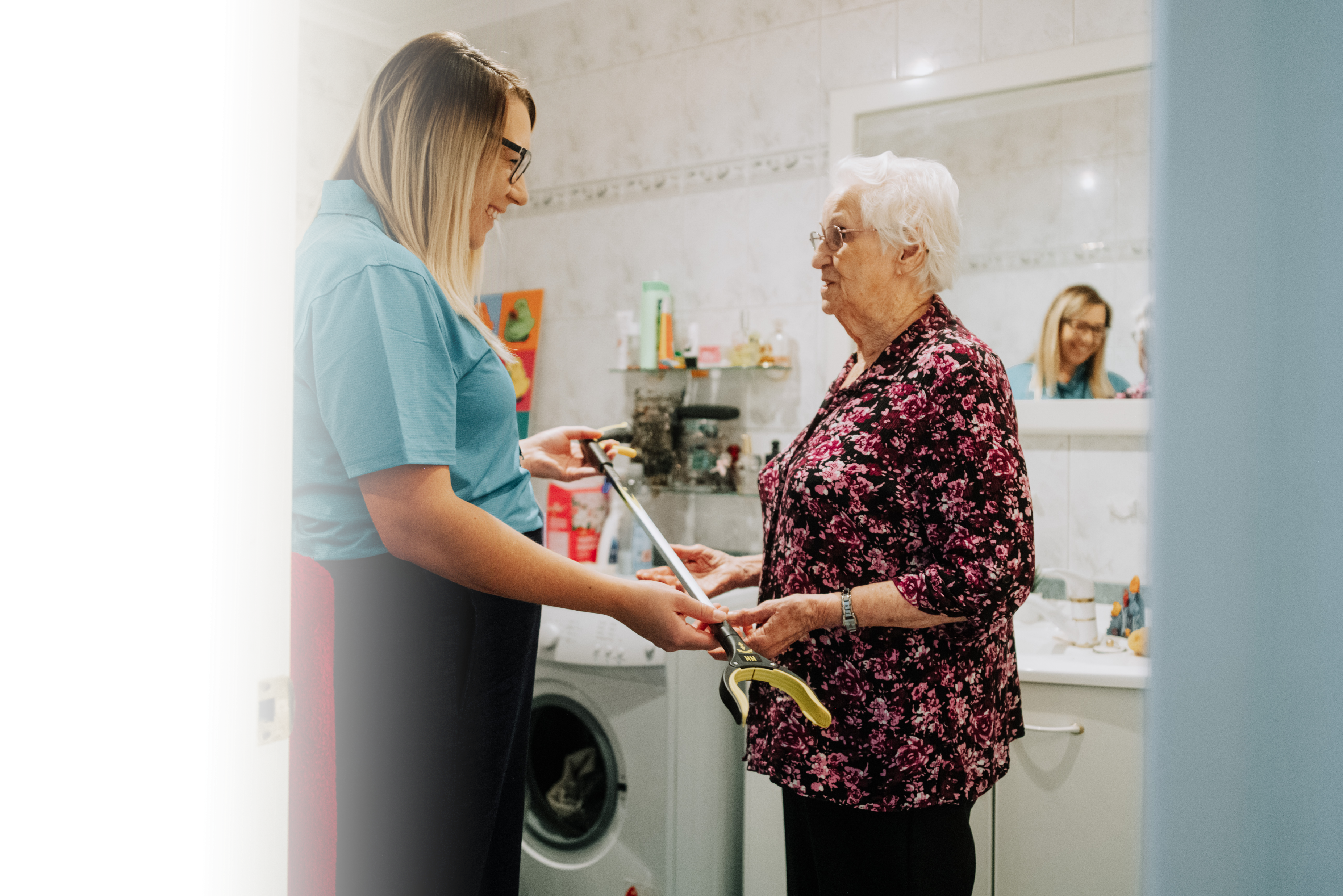 How should Assistive Technology be used?
Assessors and Home Care Providers can actively facilitate the use of low risk AT
Breaking down tasks and identifying difficult 
Recommending strategies and AT 
Demonstrating use of AT 
Building confidence
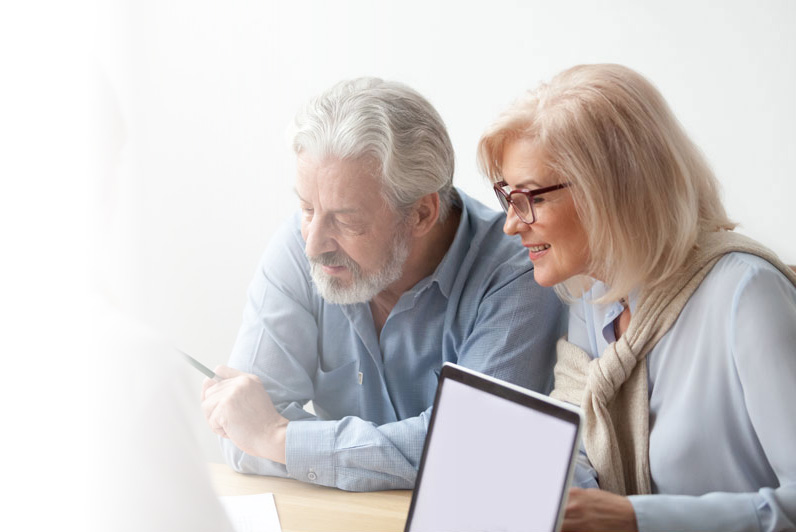 Putting Learning into Practice 1

An activity to raise awareness of low risk assistive technology readily available:

Look at the photographs of some commonly used low risk assistive technology and name the items
List a few possible reasons why you might recommend these assistive technologies to your clients
Consider previous clients you have referred for ongoing services or delivered ongoing support to who may have been able to return to their previous level of independence if they were confident and competent in using the appropriate assistive technology
Share your thoughts with the group
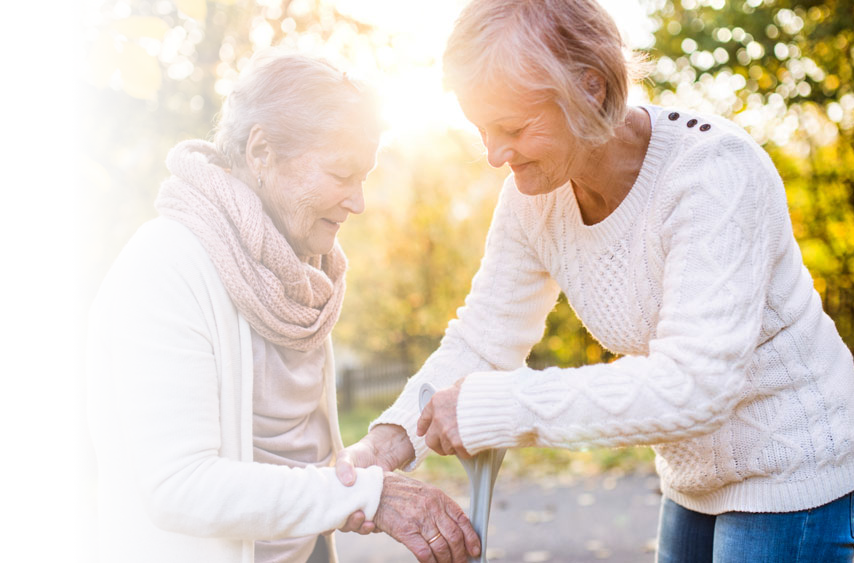 Putting Learning into Practice 2

An activity to increase confidence in recommending and demonstrating assistive technology:

In pairs, practice using the sock aid to put on your socks 
Follow the instructions on the hand-out if you are not familiar with how to use one 
As your partner practices using the sock aid, consider how you might assist a client to use one without offering physical support 
Feedback to rest of group - how did you support your client/partner to use the sock aid? Do you feel confident supporting a client to use a sock aid?
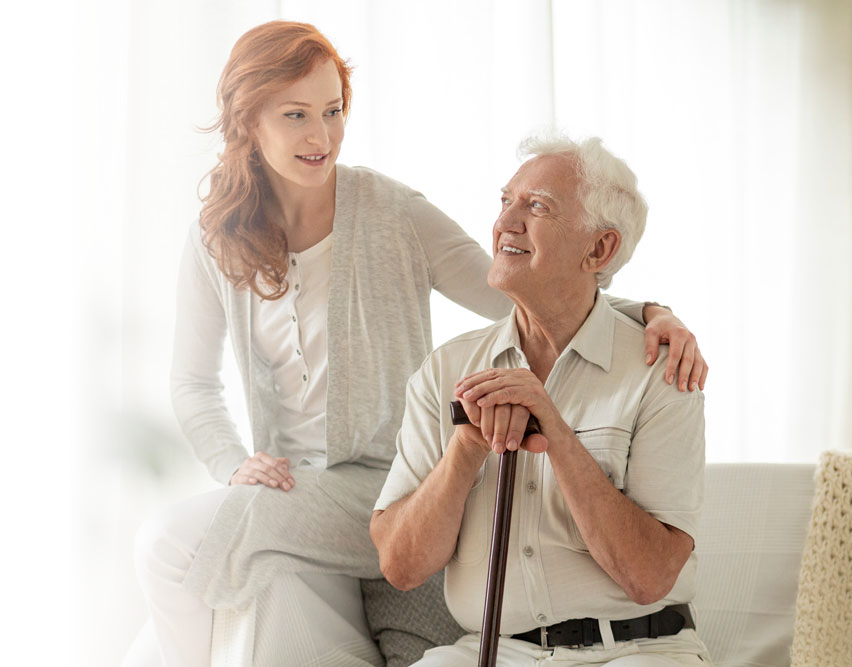 When should I refer to an Allied Health Professional?
Client is a falls risk 
Recent and rapid change in function 
AT product needs to be measured or fitted
Client unlikely to manage task even with AT 
Modifications to the environment are required for safety  
AT Product has potential to cause harm 
Client has AT in the home but is not utilising
Client appears to require numerous AT products
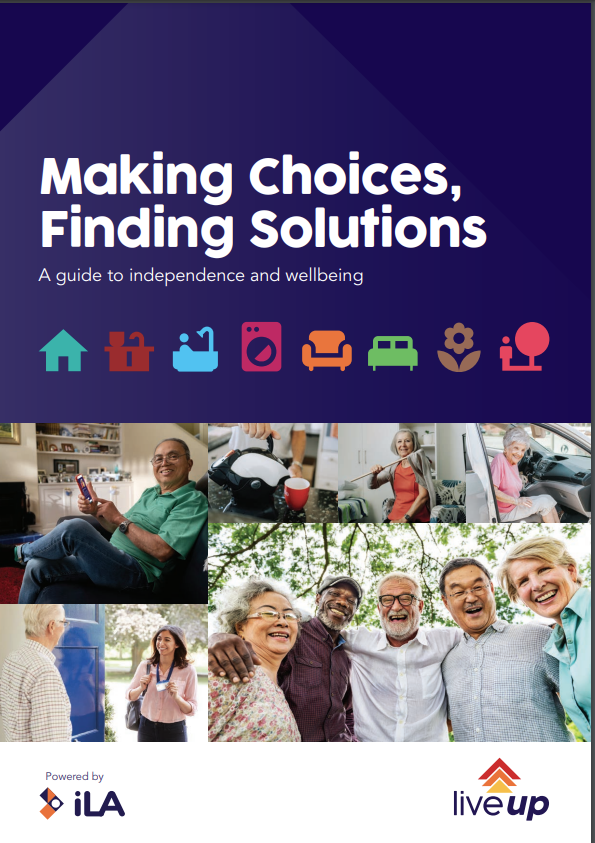 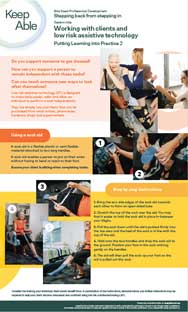 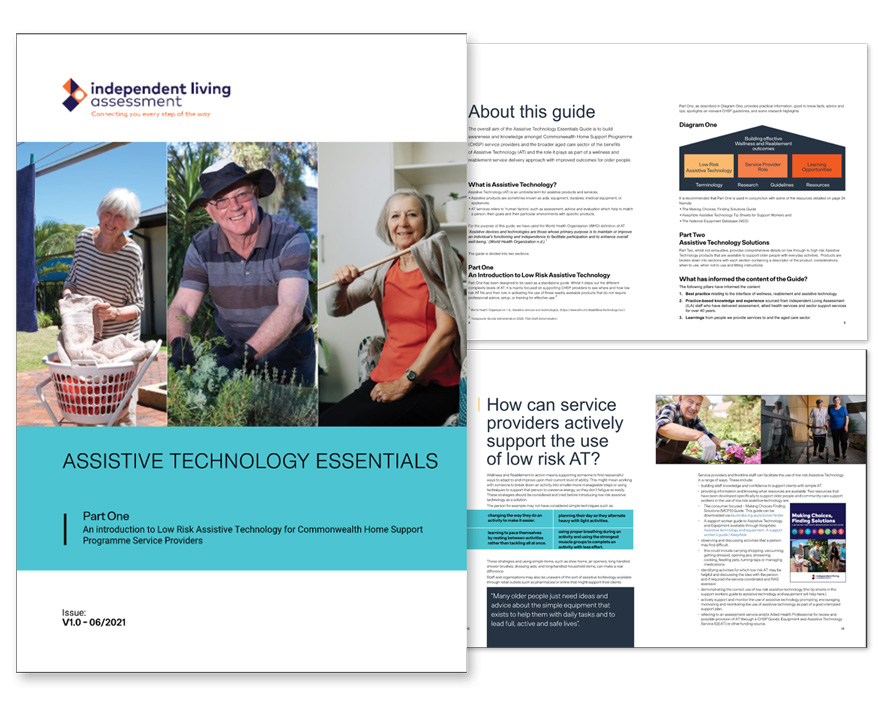 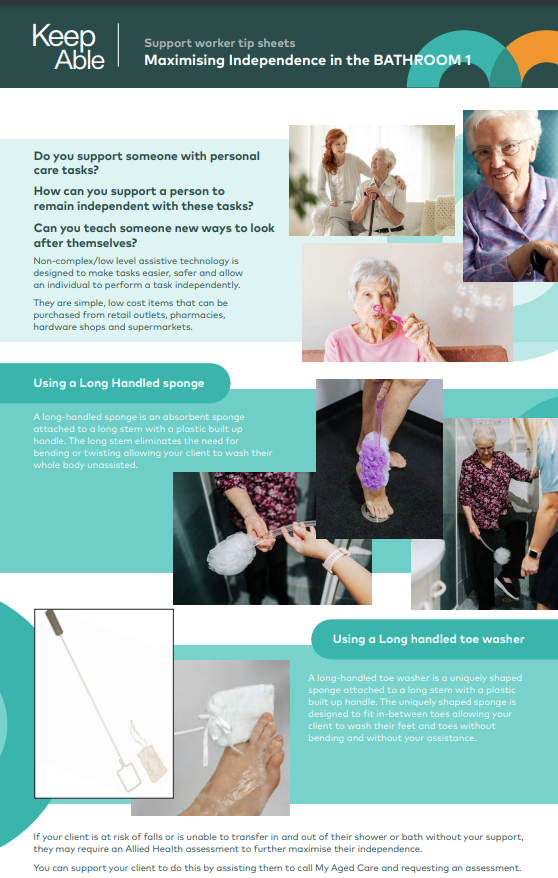 Where to next?
KeepAble (keepable.com.au)
	- Support Worker Factsheets 
	- Essentials of AT Guides
Making Choices, Finding Solutions (https://www.ilaustralia.org.au/)
CHSP Goods Equipment and Assistive Technology (geat2go.org.au)
LiveUp (liveup.org.au)
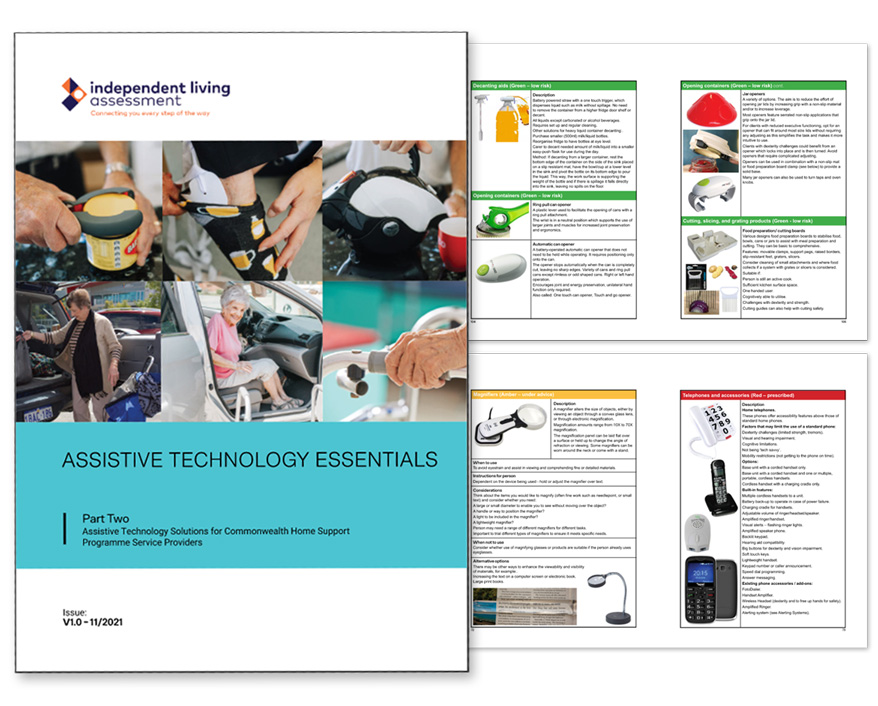 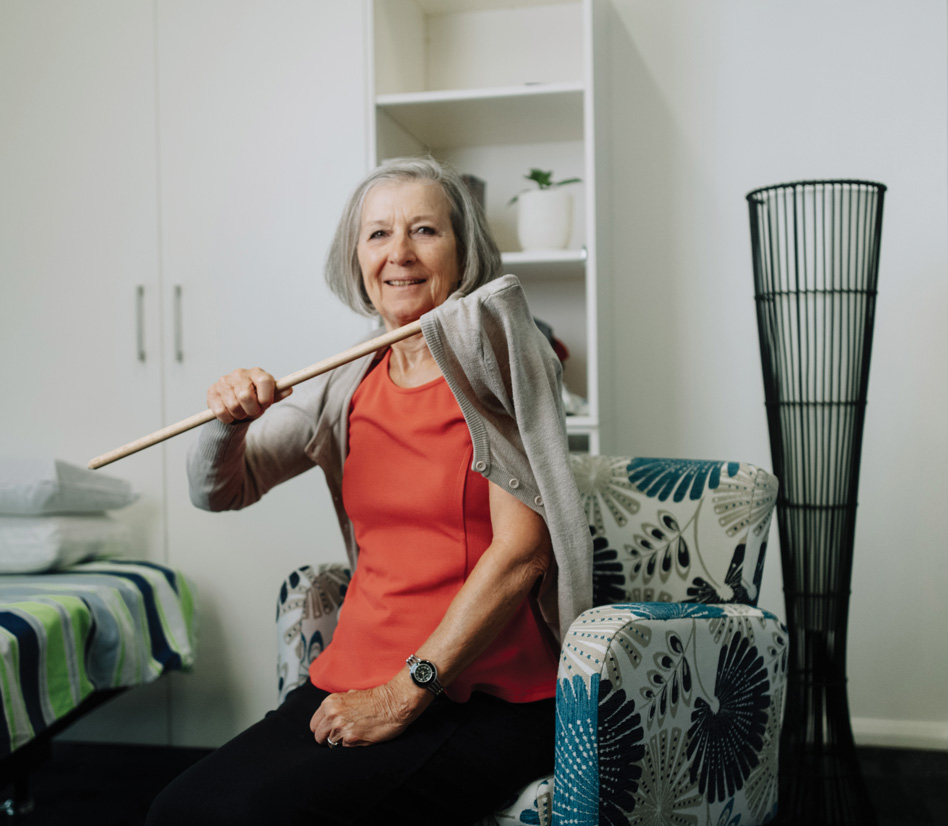 Any questions?

Evaluation

Thank you